Тема: Линейная функция и ее график.
Цель:
Систематизировать знания учащихся по теме: «Линейная функция и ее график» .
Применить полученные навыки в ходе выполнения тестовой работы.
“Да ,путь познания не гладок.  Но знаем мы со школьных лет,  загадок больше чем разгадок   и поискам предела нет! ”
1 График какой функции лишний? Почему?2 На каком рисунке изображен график прямой пропорциональности? Почему? Какой формулой он задается?3 На каких рисунках изображен график линейной функции? Какой формулой он задается?4  На каком рисунке у графика линейной функции отрицательный угловой коэффициент?5 На каком рисунке показано лишнее условие построения? Почему?
y
y
y
y
y
x
0
x
0
x
0
x
0
x
0
x
x
График – множество точек координатной плоскости абсциссы которых равны значению независимой переменной , ординаты – значению функции.
Какие графики нужно переставить , чтобы последовательность изучения функций не нарушалась?
y
y
y
y = -3x
y = 3x
y =0.5x+1
0
x
0
x
0
x
Ученик допустил ошибку при построении графика одной из функций. На каком рисунке ошибка?
y
y
y
y =1/3x+2
y = -x-1
0
x
0
x
0
x
y = 2x
На рисунке изображены графики функций:y=2x                   y= -2x                      y=x-2Под каким номером изображен график каждой из этих функций?
3
2
y
1
0
x
Проверьте какие точки принадлежат графику линейной  функции:y=x+2                        (0 : 2)                                  (1 : 3)                                   (-1: 4)                                  (-4,7:-2,7)                                  (-2,5 : 0,5 )
При каком значении x , значение функции y=2x+3 равно 1 ; 0; -1 ?
Назовите  функции, графики которых :а) параллельны;б)пересекаются в одной точке? Какой?1) y=-2x-1 ;     y=-2x-3 ;     y=-2x+52) y=-0,5x ;     y=0,5x-3 ;    y=1,5x+53) y=-1/3x-4 ;  y=1/3x-4 ;    y=3x-4
Задайте формулой линейную функцию, график которой параллелен прямой y=2x+3 и проходит через начало координат .
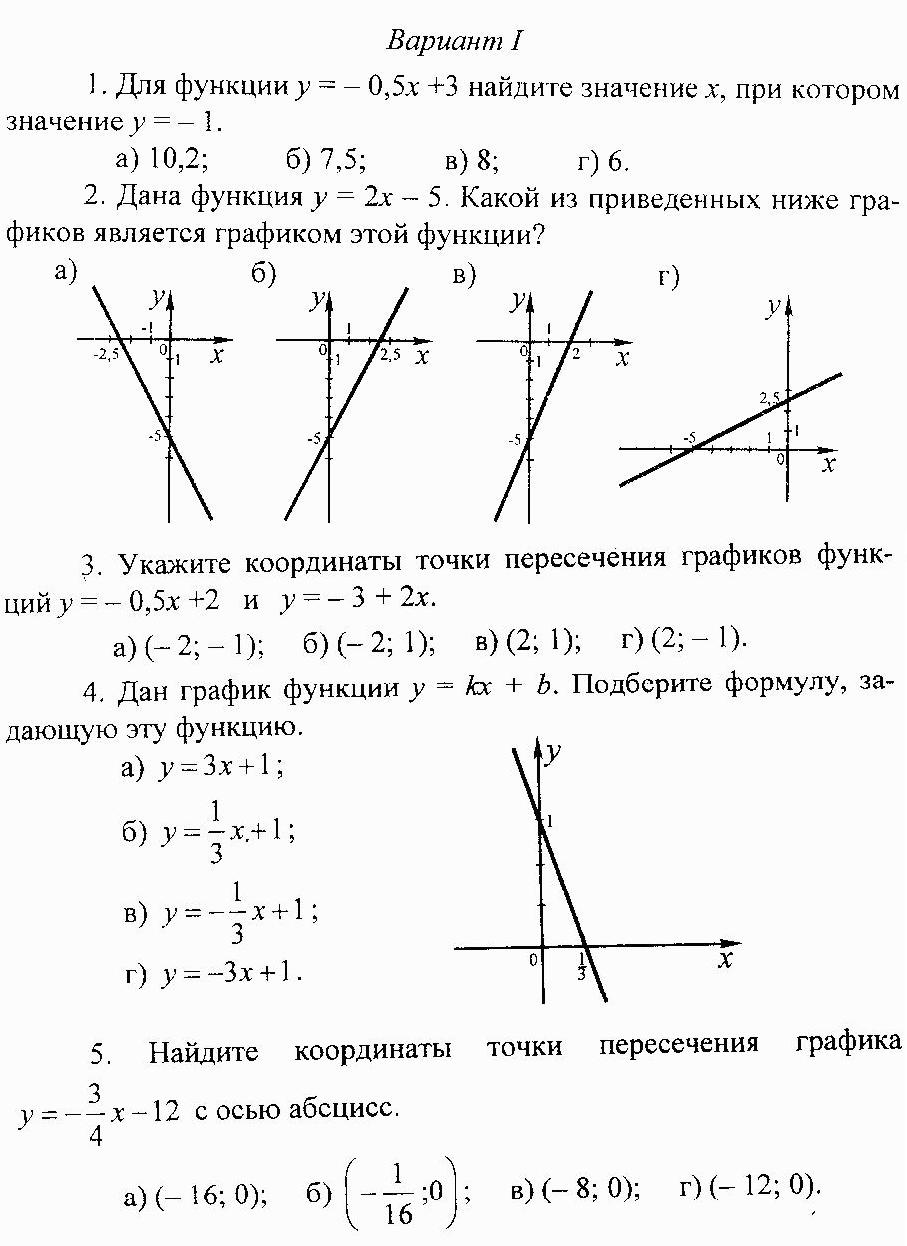 тест
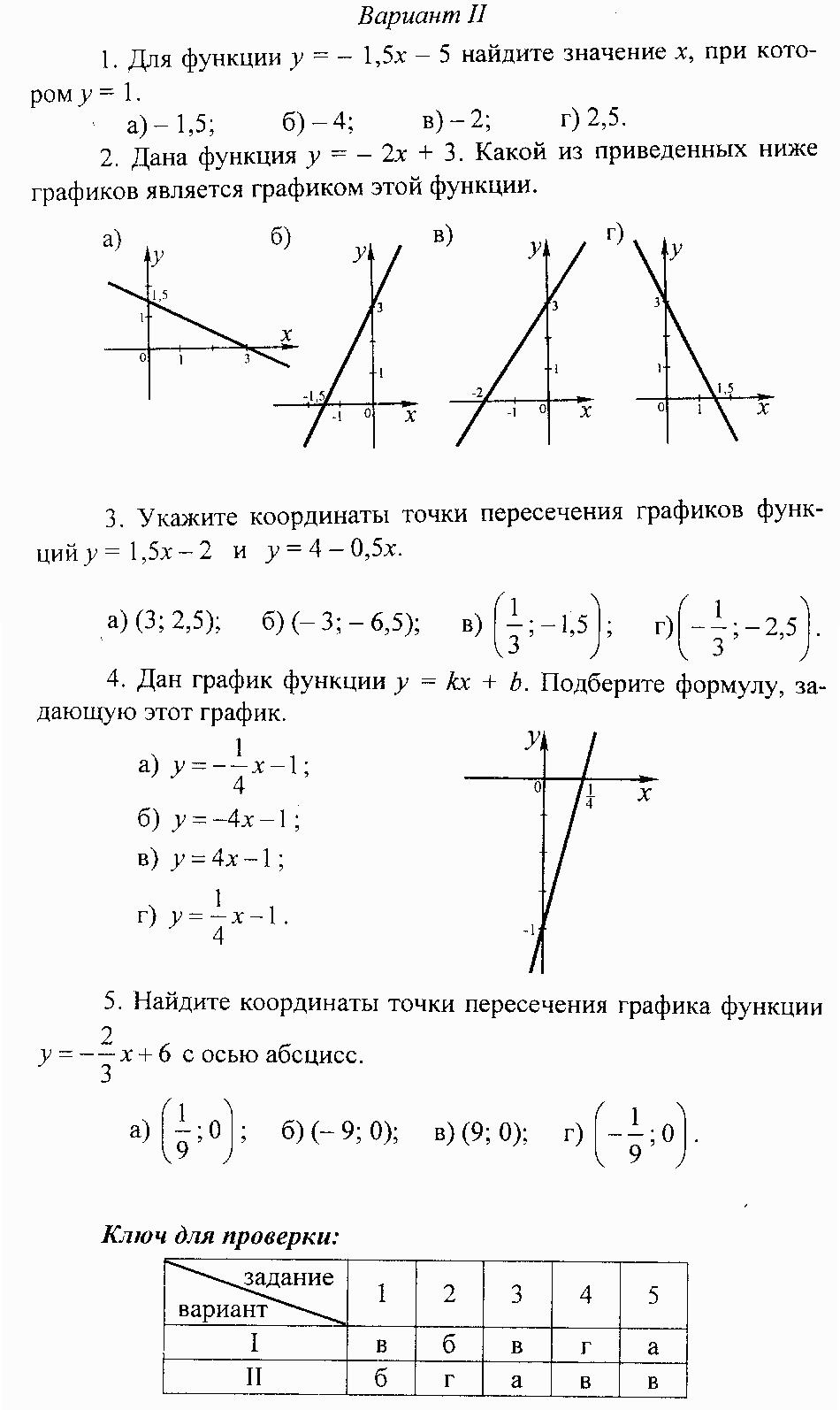 Итоги урока . Выставление оценок.Домашнее задание: п.29-32,№597, 596, подготовиться к контрольной работе.